МИНИСТЕРСТВО НАУКИ И ВЫСШЕГО ОБРАЗОВАНИЯ РОССИЙСКОЙ ФЕДЕРАЦИИФедеральное государственное автономного образовательное учреждениевысшего образования«Южно-Уральский государственный университет»(национальный исследовательский университет)Политехнический институтФакультет «Энергетический»Кафедра «Промышленная теплоэнергетика»
Исследование влияния качества оконной изоляции на тепловой поток
Студенты группы П-379: Н.А. Вахнин, В.В. Блинова
 Научный руководитель: К.В Осинцев
Челябинск 2022 г.
Введение
Окно — это  элемент стеновой или кровельной конструкции, предназначенный для сообщения внутренних помещений с окружающим пространством, естественного освещения помещений, их вентиляции, защиты от атмосферных, шумовых воздействий и состоящий из оконного проёма с откосами, оконного блока, системы уплотнения монтажных швов, подоконной доски, деталей слива и облицовок; оконный блок — свето-прозрачная конструкция, предназначенная для естественного освещения помещения, его вентиляции и защиты от атмосферных и шумовых воздействий. 
В современных окнах используются  преимущественно стеклопакеты, реже (когда не нужна теплоизоляция) — одиночные стёкла. Окна различаются по материалам из которых изготовлены, конструкциям и назначению.
В начале XX века повсеместно устанавливались деревянные типовые окошки, а в 60-е годы появились первые окна  из ПВХ.
Цель и задачи научной работы
Целью данного эксперимента являлось определение зависимости влияния теплового потока и температуры от качества изоляции. В процессе данной цели должны быть поставлены и решены следующие задачи:
1. Ознакомление с методами и материалами, необходимыми для улучшения изоляции в помещениях.
2. Нахождение зависимости между тепловым потоком и температурой от качества изоляции.
3. Обсуждение найденных результатов.
Актуальность
Полученный результат в научно-исследовательской работе, может быть использован для монтажа окон и улучшения изоляции в помещениях.
Полученные  данные  могут  быть полезны  для  более точного выбора изоляции и правильного монтажа окон, что, в свою очередь, увеличит срок эксплуатации.
Методы и материалы
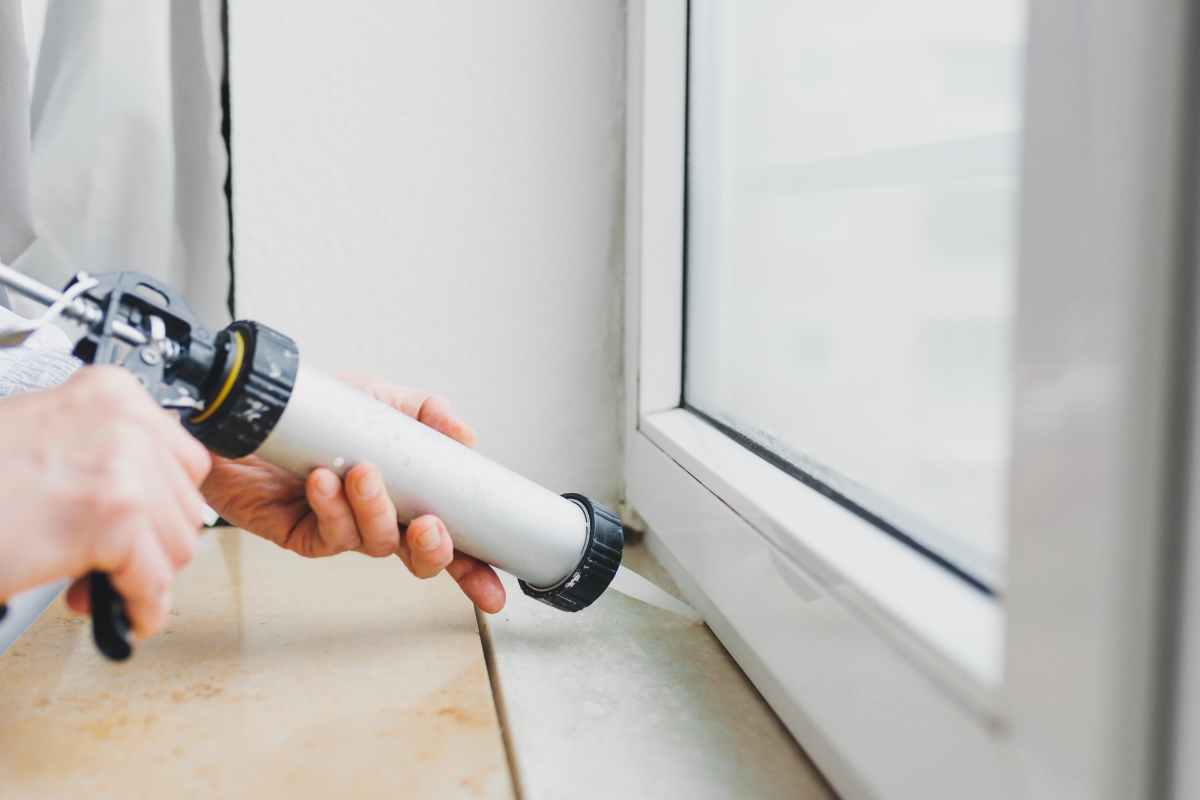 Параметры
Результаты
В ходе выполнения научно-исследовательской работы получены следующие данные:
1. Окно без изоляций. Однослойная плоская стенка. Материал: обычное стекло.
2. Окно с хорошей изоляцией. К предыдущему варианту модели добавлен слой изоляции толщиной 30 мм с каждой стороны. Материал изоляции создается по характеристикам самой популярной монтажной пены.
3. Окно с плохой изоляцией. Были вырезаны фаски из прошлой модели, чтобы, таким образом, показать ухудшение изоляции со временем.
Рисунок 1 – График распределения температур для трех моделей
Обсуждение
Графики распределения температур для окна с плохой и хорошей изоляцией совпадают, потому что на краях изоляции потери теплоты незначительны, так как изоляция повреждена путем вырезания фасок из изоляции. И все основные потери происходили в местах выреза. Так как основные точки для построения были взяты со стороны целой изоляции, то потери составили меньше 1% и значение отличилось на десятитысячные единицы.
Вывод по работе
В ходе работы было исследовано влияние теплового потока и получение градиента температур.
 Полученные данные могут быть полезны для более точного выбора изоляции и правильного монтажа окон, что, в свою очередь, увеличит срок эксплуатации.
 Хотя расчеты производились без учета излучения и теплоотдачи к стенам, можно сделать выводы о важности удалось изоляции и ее влияния на потери тепла и температуру в помещениях. 
Таким образом, с помощью моделирования в среде ANSYS, в будущем появится возможность стеновой разработки и создания более качественного материала, который по своим характеристикам будет превосходить расчетный и служить для улучшения изоляции в жилых и рабочих помещениях. Это поможет снизить затраты на отопление зданий и повысить комфорт для работы и жилья.